ネストした仮想化を用いたVMの安全な帯域外リモート管理
九州工業大学
二神翔太　　光来健一
クラウドにおける帯域外リモート管理
IaaSクラウドはユーザが仮想マシン（VM）にアクセスできるように帯域外リモート管理を提供
ユーザVMの仮想デバイスに直接アクセス
仮想シリアルデバイス、仮想キーボードなど
ユーザVM内の管理サーバに依存せずに管理が可能
ユーザVM内のネットワーク障害時でも管理が行える
仮想化
システム
ユーザ
VM
管理
クライアント
管理
サーバ
仮想
デバイス
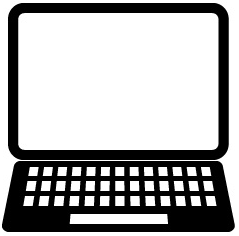 2
ハイパーバイザ
帯域外リモート管理における情報漏洩
クラウドの管理者は信頼できるとは限らない
サイバー犯罪の28％は内部犯行 [PwC '14]
管理者の35%が機密情報に無断でアクセス [CyberArk '09]
帯域外リモート管理の入出力を盗聴される可能性
クラウドの管理者が仮想化システムを管理
例：ログインパスワードなどの機密情報
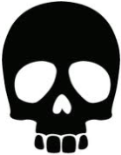 管理者
仮想化
システム
ユーザ
VM
管理
クライアント
管理
サーバ
仮想
デバイス
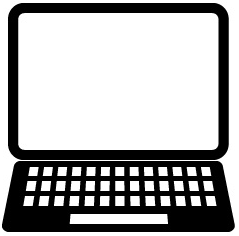 3
ハイパーバイザ
従来のアプローチ
管理クライアントとハイパーバイザの間で入出力を暗号化 [Egawa+'12][Kourai+'15]
管理サーバや仮想デバイスからの情報漏洩を防ぐ
クラウドの管理者は暗号化された情報しか取得できない
仮想化システム内のハイパーバイザを信頼
リモートアテステーションなどを利用
仮想化
システム
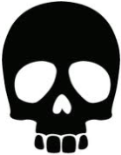 管理
クライアント
ユーザ
VM
管理者
管理
サーバ
仮想
デバイス
暗号化
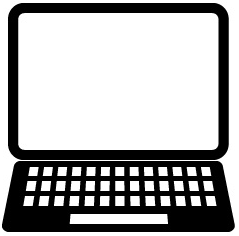 復号化
ハイパーバイザ
4
従来のアプローチの問題点（1/2）
信頼できない管理者に仮想化システム全体を管理させられない
信頼するハイパーバイザのアップデートができない
仮想化システム内にいる管理者がハイパーバイザを攻撃するのは比較的容易
管理用の様々なインタフェースが提供されている
仮想化
システム
管理者
ユーザVM
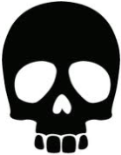 ハイパーバイザ
5
従来のアプローチの問題点(2/2)
特定の仮想化システムにのみ適用可能
ハイパーバイザだけを信頼するには、ハイパーバイザが明確に分離されている必要
既存の管理クライアントが利用できない
入出力の暗号化・復号化処理の追加が必要
仮想化
システム
ユーザ
VM
管理者
仮想
デバイス
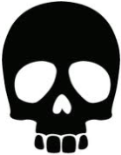 ハイパーバイザ
OS
6
提案：VSBypass
ネストした仮想化を用いて、仮想化システムの外側で帯域外リモート管理を実現
従来の仮想化システム全体をVM内で動かす
VM外部の仮想デバイスを用いて入出力処理を行う
リモート管理の入出力は仮想化システムに漏洩しない
クラウドVM
管理
クライアント
管理サーバ
ユーザVM
仮想化
システム
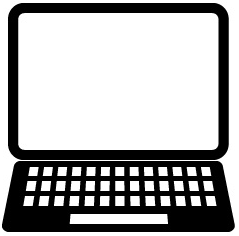 仮想デバイス
ハイパーバイザ
クラウドハイパーバイザ
7
脅威モデル
クラウド事業者は信頼する
VSBypassで用いるクラウドハイパーバイザ、仮想デバイス、管理サーバを管理
仮想化システムの管理者は信頼しない
クラウドVM内のハイパーバイザ等を管理
ユーザVMはCloudVisor [Zhang+'11]を用いて保護
クラウドVM
ユーザVM
管理サーバ
管理者
仮想化
システム
クラウド
事業者
ハイパーバイザ
仮想デバイス
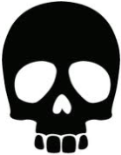 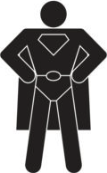 クラウドハイパーバイザ
8
VSBypassの特徴
信頼できない管理者が仮想化システム全体を管理可能
仮想化システム内のハイパーバイザを信頼しないため
仮想化システム内からクラウドVM外部を攻撃するのは困難
VMによる強い隔離があるため
どのような仮想化システムであっても利用可能
仮想化システム全体を仮想化するため
管理クライアントへの変更が不要
入出力の暗号化を必要としないため
9
ネストした仮想化における通常の入出力処理
ネストした仮想化を用いるだけではクラウドVM内の仮想デバイスが使われる
ユーザVMの入出力は一旦、クラウドハイパーバイザによって捕捉
クラウドVM内のハイパーバイザに転送され、ユーザVMの仮想デバイスで処理
クラウド
VM
仮想
デバイス
ユーザVM
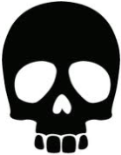 ハイパーバイザ
クラウドハイパーバイザ
10
強制パススルー
ユーザVMの仮想デバイスに対する入出力をクラウドハイパーバイザが横取り
クラウドVM外部の仮想デバイスを用いて処理
処理結果をユーザVMに返す
クラウドVM外部の仮想デバイスで発生した仮想割り込みをユーザVMに挿入
ユーザVM
クラウド
VM
仮想デバイス
ハイパーバイザ
クラウドハイパーバイザ
11
ネストした仮想化のオーバヘッド
ネストした仮想化によりシステムの性能が低下
Xen 4.4においてUnixBenchのスコアが40%程度に [大庭ら'14]
仮想化を二重に行うオーバヘッド
オーバヘッドを減らす手法が提案されている
Turtles Project [Azab et al.'10]
一般的なワークロードで6〜8%
TinyChecker [Tan et al.'12]
カーネルコンパイルで1.3%
12
実装
VSBypassをXen 4.4.0に実装
ハイパーバイザとデバイスエミュレータ（QEMU）を修正
クラウドVM内では既存のXenを動作させる
SSH経由で仮想シリアルコンソールにアクセスする帯域外リモート管理に対応
13
プロキシVM
ユーザVMに強制パススルー先の仮想デバイスを提供するためのVM
対応するユーザVMと同じ数の仮想CPUを割り当て
それ以外は最低限のリソースを割り当て
ユーザはプロキシVMを指定してアクセスすることでユーザVMに透過的にアクセス
プロキシ
VM
クラウドVM
ユーザVM
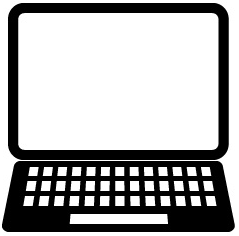 仮想
デバイス
ハイパーバイザ
クラウドハイパーバイザ
14
ユーザVMとプロキシVMの対応づけ
ユーザVMごとに作られる拡張ページテーブル（EPT）を用いてユーザVMを識別
ユーザVMでVM Exitが発生した時にVMCSから取得
初めて検出されたEPTなら新しいプロキシVMと対応づけ
プロキシVMはあらかじめクラウドハイパーバイザに登録
プロキシVM1
プロキシVM2
ユーザVM1
ユーザVM2
ハイパーバイザ
EPT2
EPT1
クラウド
VM
クラウドハイパーバイザ
15
ユーザVMの入出力命令の横取り
ユーザVMによる入出力命令の実行時に発生するVM Exitをクラウドハイパーバイザが横取り
対応するプロキシVMで入出力命令が実行されたかのように仮想デバイスに要求を送信
仮想デバイスからプロキシVMへの応答を横取りして、クラウドVM経由でユーザVMに返す
命令の例：out al, 0x3f8
プロキシ
VM
ユーザVM
クラウド
VM
仮想
デバイス
ハイパーバイザ
VM Exit
VM Entry
16
クラウドハイパーバイザ
ユーザVMへの仮想割り込みの挿入
仮想デバイスで発生した仮想割り込みをユーザVMに挿入
クラウドVM内の割り込みサーバに割り込み情報を送る
従来通り、ハイパーバイザ経由で仮想割り込みを挿入
割り込みが準仮想化されたゲストOSにも対応
仮想割り込みには機密情報は含まれない
クラウド
VM
割り込み
サーバ
ユーザVM
仮想
デバイス
IRQ番号
電圧レベル
ハイパー
コール
仮想
割り込み
ハイパーバイザ
17
実験
目的
帯域外リモート管理の盗聴が防げることを確認
VSBypassにおける帯域外リモート管理の性能を測定
比較対象
従来のクラウド環境
ネストした仮想化を用いた仮想クラウド環境
クラウド側
クライアント側
18
帯域外リモート管理の入出力の盗聴
従来の仮想化システム内のハイパーバイザにおいて仮想デバイスへの入出力を盗聴
SSHクライアントを用いてユーザVMの仮想シリアルコンソールに対して文字を入力
従来のクラウド環境ではユーザの入力した文字が盗聴できた
VSBypassでは盗聴できなかった
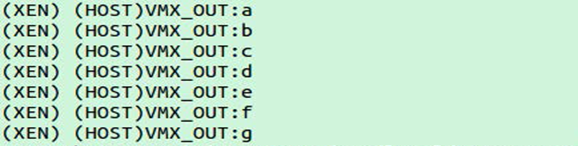 19
応答時間
仮想シリアルコンソールに文字を入力してから、ユーザVM経由で表示されるまでの時間を測定
従来のクラウド環境より3.5ミリ秒増加
仮想クラウド環境よりも1ミリ秒増加
性能低下の原因
ネストした仮想化のオーバーヘッド
仮想割り込みの挿入時のネットワーク通信
20
スループット
ユーザVMでテキストファイルを表示する時間を測定
従来のクラウド環境の12%に低下
応答時間の増加と同様の原因
システムにより高い負荷がかかったため
仮想クラウド環境の2.7倍に向上
仮想デバイスや管理サーバがクラウドVMのオーバヘッドを被らないため
21
関連研究
デバイスパススルー
１つのVMが物理デバイスを占有して直接アクセス
強制パススルーでは各VMが仮想化システムの外側の仮想デバイスに直接アクセス
BitVisor [Shinagawa et al.'09]
必要に応じて付加的な処理を行う準パススルーを提供
強制パススルーでも付加的な処理が可能
CloudVisor [Zhang et al.'11]
ユーザVMを仮想化システムの管理者から保護
ディスク以外の仮想デバイスの保護は行っていない
22
まとめ
ネストした仮想化を用いて、仮想化システムの外側で帯域外リモート管理を実現するVSBypassを提案
仮想化システム全体をクラウドVM内で動かす
強制パススルーによりユーザVMの入出力を横取り
クラウドVM外部の仮想デバイスで安全に処理
今後の課題
仮想割り込みを挿入するオーバーヘッドを削減
仮想化システムに依存しない割り込み処理の実現
VNCを用いた帯域外リモート管理にも対応
仮想キーボードや仮想ビデオカードを動作可能に
23